Comprehensive HIV response under the Sustainable Development EraWHO European Region’s perspective
22nd International AIDS Conference
Amsterdam, 24 July 2018 
Dr Zsuzsanna Jakab
WHO Regional Director for Europe
Estimated new HIV infections, 2000-2017 and 2020 targetEastern Europe and Central Asia (EECA) and Western and Central Europe (WCE)
Source: UNAIDS 2018 estimates
1in 8
New TB patients notified in the Region in 2016 was HIV positive
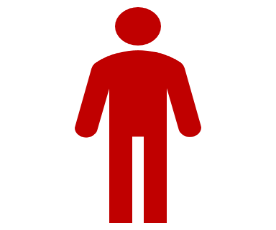 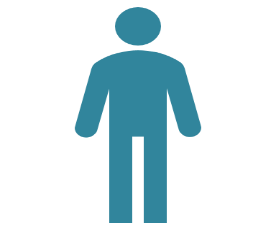 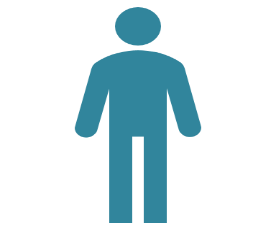 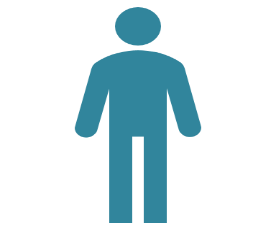 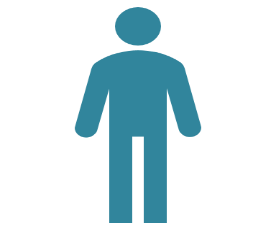 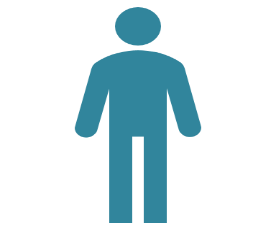 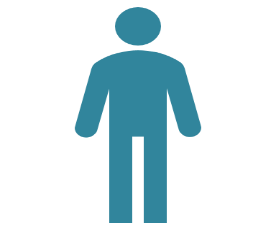 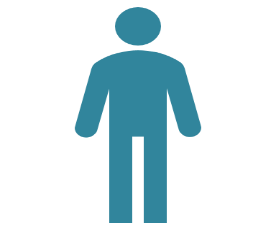 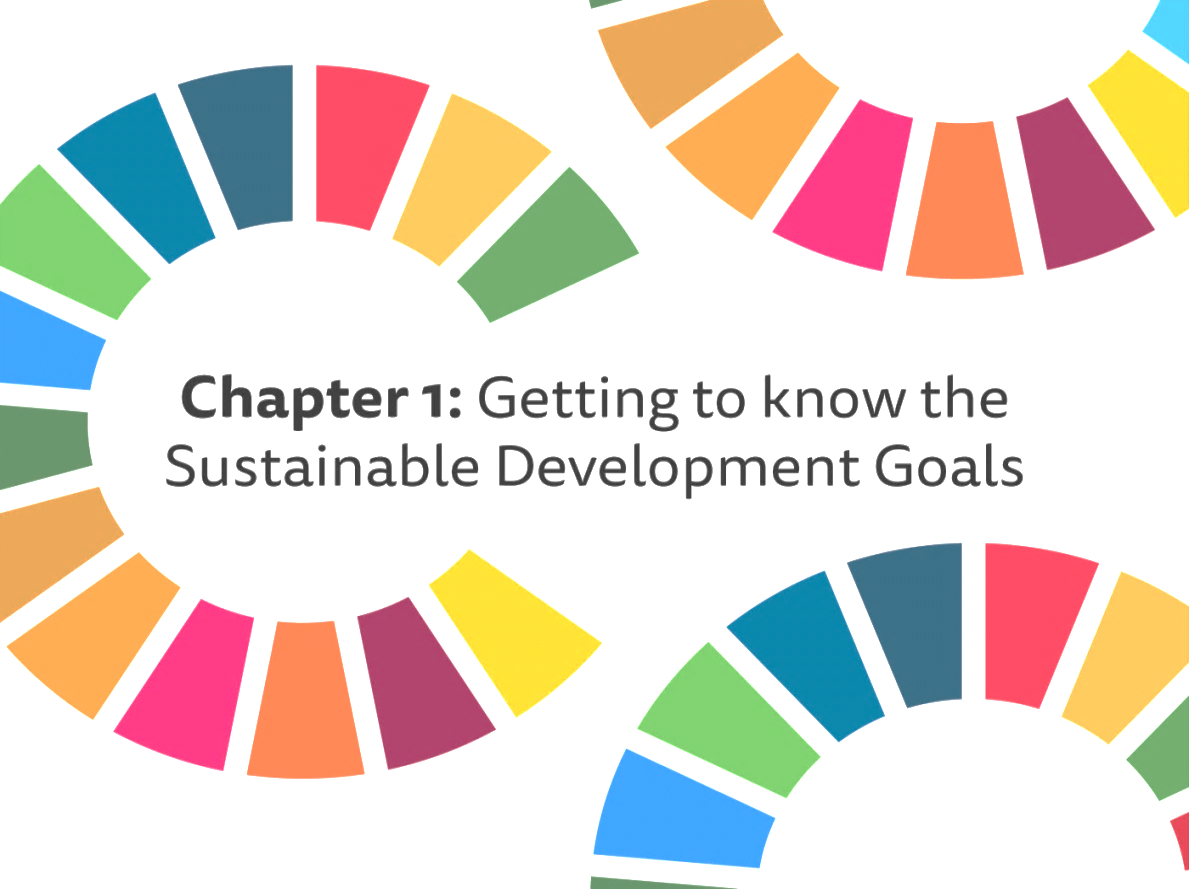 WHO PRIORITIESIN THE 2030 Agenda
The Regional Issue-based Coalition on health and well-being
Common Position Paper on intersectoral collaboration to end TB, HIV and Viral Hepatitis
To adopt an intersectoral approach to address inequities by tackling Social, Environmental and Economic Determinants of health
Developed by WHO and 14 UN sister agencies
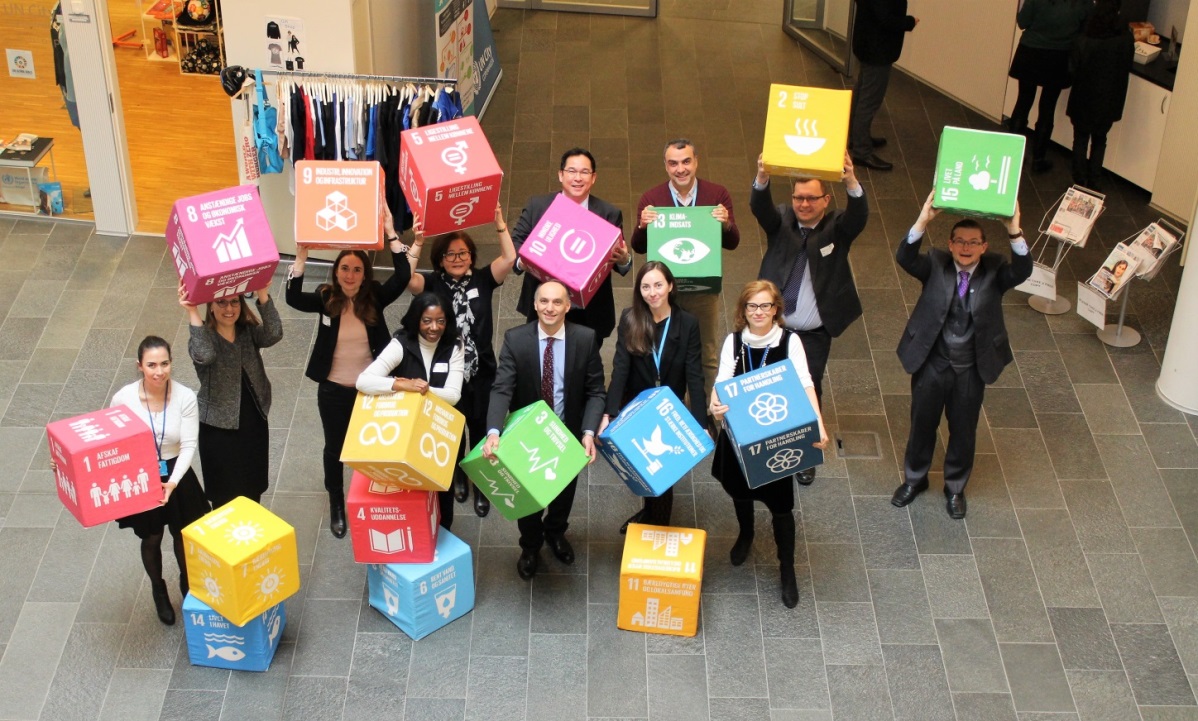 WHO and UNAIDS, UNDP, UNFPA, UNICEF, UNHCR, UNOPS, UNODC, IOM, FAO, UNWOMEN, UNHABITAT, ILO , OHCHR, Stop TB Partnership
Action plan for the health sector response to HIV
Frameworks for action: Universal health coverage, the continuum of services, a public health approach
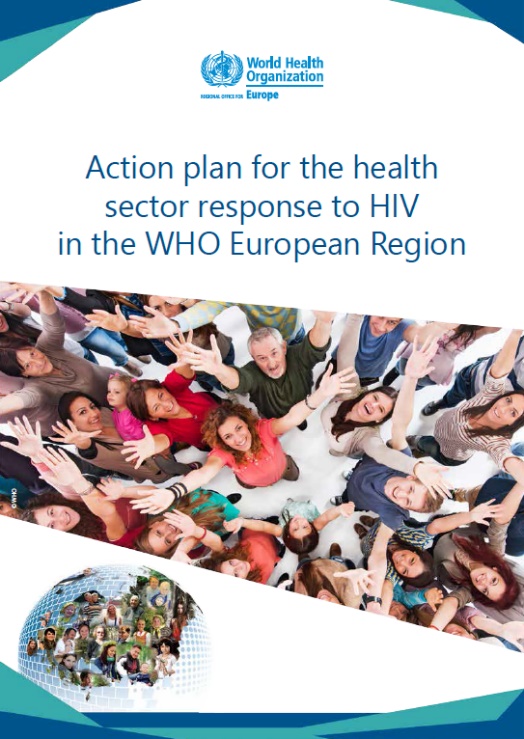 The three dimensions of UHC
Frameworks for action: universal health coverage, the continuum of services, a public health approach
6
Strategic Direction 4: Financing for sustainability
Fast-track actions:
Finance a sustainable HIV response to achieve the 90-90-90 targets
Strengthen procurement and supply management
Remove health-related financial risk for PLHIV
Expand innovative financing models and build strategic partnerships
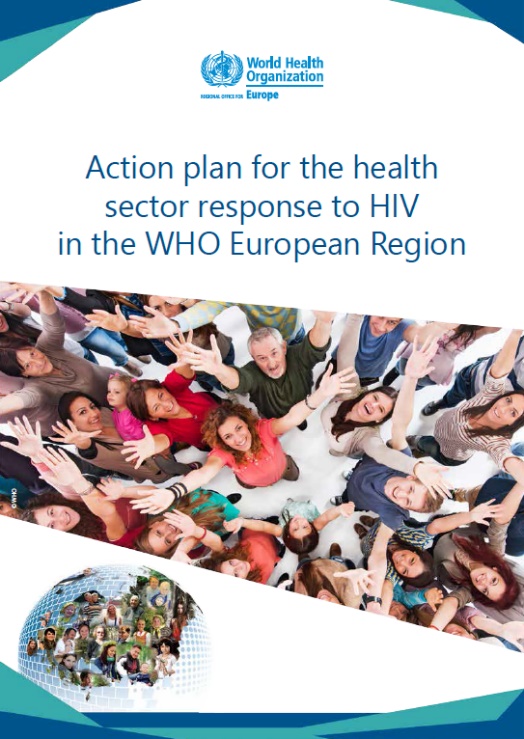 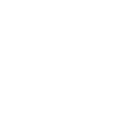 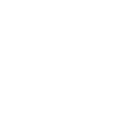 7
HIV resource availability 2006-2017 and projected resource needs by 2020, eastern Europe and Central Asia
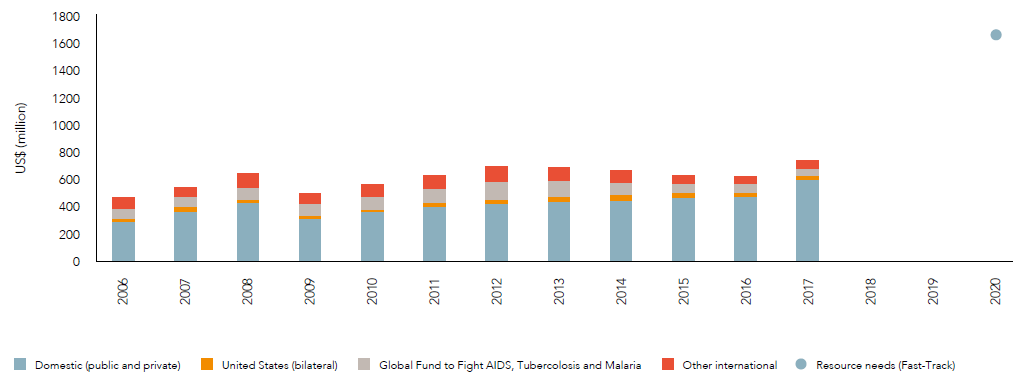 Source: UNAIDS. Global AIDS Update 2018. 
Estimates for low- and middle income  countries per 2015 World Bank income level classification.
Efficiency gains interventions
Adopting WHO recommended treatment regimens
Efficient procurement and supply 
Use of strategic information for focused planning and high impact interventions
Full engagement of community-based service provision
Reforming health financing and service delivery
Re-distribution of roles of health workforce for differentiated care
Call for action
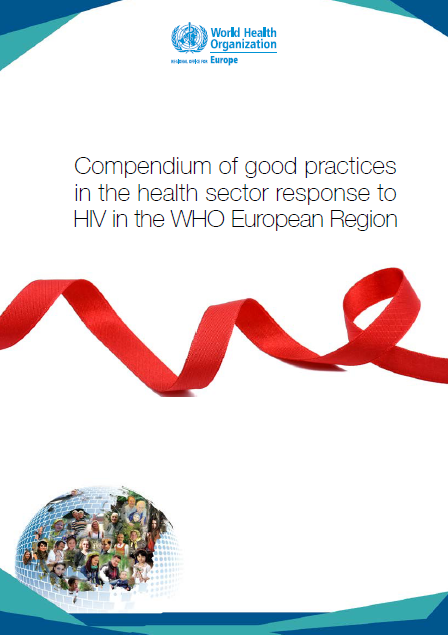 Jointly review lessons learned in domestic financing for a fully funded HIV response
Mobilize innovative financing mechanisms and strategic partnerships
Sustained efforts to ensure affordability of antiretroviral medicines 
UHC for integrated, people-centered care, including community based services
Exchange good practices and innovative approaches
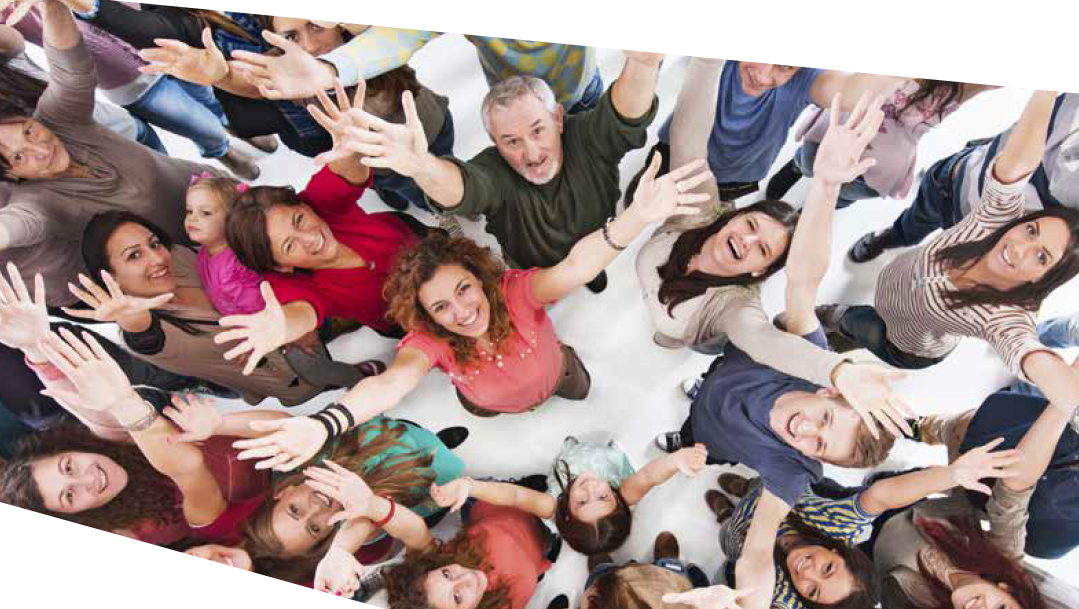 Thank you very much for your attention 
Contact:
eurohiv@who.int www.euro.who.int/aids